Methods of Title Assurance
Overview
Personal Covenants for Title
Overview
Personal Covenants for Title
Title Examination
Overview
Personal Covenants for Title
Title Examination
Title Insurance
Overview
Personal Covenants for Title
Title Examination
Title Insurance
Title Registration
Overview
Personal Covenants for Title
Title Examination
Title Insurance
Title Registration
Statutes of Limitations/Adverse Possession
Covenants of Title
Quitclaim Deed
No promises.

But, some states by statute say all deeds have some basic promises, e.g., the grantor has not previously conveyed the property.
Covenants of Title
Warranty Deed – Present Covenants

1.  Covenant of Seisin

Promise that own property transferring
Promise that grantor has not already transferred
Covenants of Title
Warranty Deed – Present Covenants

2.  Covenant of Good Right to Convey

Grantor has right to transfer the property
Covenants of Title
Warranty Deed – Present Covenants

3. Covenant Against Encumbrances

Property free and clear of all non-agreed easements, mortgages, liens, covenants, servitudes, etc.
Covenants of Title
Warranty Deed – Future Covenants

1.  Covenant of Quiet Enjoyment

No one with better title will evict grantee.
Covenants of Title
Warranty Deed – Future Covenants

2.  Covenant of Warranty

Grantor will defend grantee’s title (grantor will protect grantee’s quiet enjoyment)
Covenants of Title
Warranty Deed – Future Covenants

3.  Covenant of Further Assurances

Grantor will take steps reasonably necessary to protect or perfect grantee’s title
Title Examination
Self-help and self-reliance.

Check all records.
Purchaser
Purchaser’s attorney
Title company
Methods of Title Assurance[continued]
Title Registration [Torrens]
Registration system with limited use in only a few states one of which is Ohio.
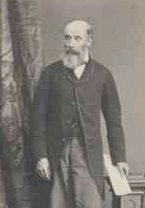 Title Insurance
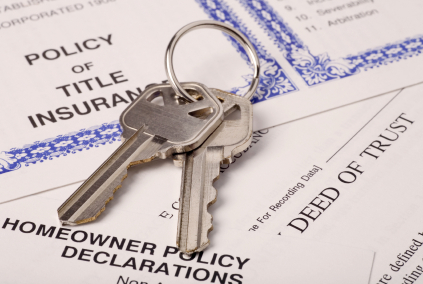 Title Insurance
Typical protected risks:

Grantor’s disability
Marital rights
Forgery
Errors in recording
Undisclosed heirs & pretermitted children
Title Insurance
Typical unprotected risks:

Specifically mentioned exclusions
Purchaser lacks BFP status
Things revealed by inspection
Boundary problems
Adverse Possession
Adverse Possession
1.  Actual possession for required number of years
Adverse Possession
2.  Open, visible, and notorious
Adverse Possession
3.  Exclusive

Tacking of successive possessors allowed if they are in privity of estate with each other.
Adverse Possession
4.  Continuous and peaceable
Adverse Possession
5.  Hostile

No permission from owner.
Adverse Possession
6.  Under claim of right

Example = forged deed
Element not always needed but may shorten time period.
Adverse Possession
7.  Cultivates

Element not always required but may shorten time period.
Adverse Possession
8.  Pay property taxes

Element not always needed but may shorten time period.